П А С П О Р Т
регионального проекта
Экспорт продукции АПК
1. Основные положения
Наименование федерального проекта
Экспорт продукции АПК
Краткое наименование регионального
проекта
Экспорт продукции АПК
Срок реализации проекта
01.01.2019
31.12.2024
Куратор регионального проекта
Коростелев Д.А.
ВрИО заместителя Председателя Правительства Камчатского края
Руководитель регионального проекта
Здетоветский А.Г.
Министр рыбного хозяйства Камчатского края
Trial
Администратор регионального проекта
Давыдов В.Г.
Заместитель Министра рыбного хозяйства Камчатского края - начальник отдела по рыболовству
Связь с государственными программами 
Российской Федерации
1
Государственная программа
Государственная программа Камчатского края "Развитие рыбохозяйственного комплекса Камчатского края"
Подпрограмма
Связь с государственными программами 
Российской Федерации
2
Государственная программа
Государственная программа Камчатского края "Развитие сельского хозяйства и регулирование рынков сельскохозяйственной продукции, сырья и продовольствия Камчатского края"
Подпрограмма
2
2. Цель и показатели регионального проекта
0
1
Увеличение объема экспорта продукции АПК (в стоимостном выражении) продукции АПК Камчатского края до 1.235 млрд. долларов США к 2024 году (Камчатский край)
№ п/п
Наименование показателя
Единица измерения (по ОКЕИ)
Базовое значение
Период, год
значение
дата
2019
2020
2021
2022
2023
2024
1
Объем экспорта мясной продукции
Миллиард долларов
0,0000
31.12.2017
0,0000
0,0000
0,0000
0,0000
0,0000
0,0000
2
Объем экспорта продукции АПК, млрд долл. США
Миллиард долларов
0,6600
31.12.2017
0,6560
0,7480
0,8180
0,8222
0,9212
1,2350
3
Объем экспорта рыбной продукции (включая непищевую рыбную продукцию)
Миллиард долларов
0,6600
31.12.2017
0,7050
0,7480
0,8170
0,8213
0,9203
1,2340
Trial
4
Объем экспорта напитков, млн долларов США
Миллиард долларов
0,0000
31.12.2017
0,0000
0,0000
0,0008
0,0007
0,0007
0,0008
3
3. Задачи и результаты регионального проекта
№ п/п
Наименование задачи, результата
Единица измерения (по ОКЕИ)
Период, год
Характеристика результата
Тип результата
2019
2020
2021
2022
2023
2024
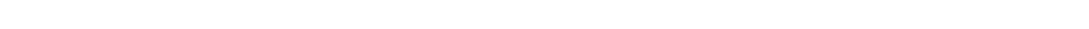 1
Объем экспорта продукции АПК, млн долл. США
Миллиард долларов
-
-
-
-
-
1.235
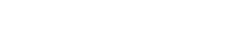 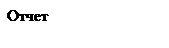 2
Утвержден план по достижению целевых показателей экспорта продукции АПК Камчатского края
Документ
0
-
-
-
-
-
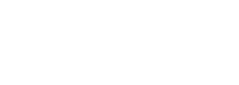 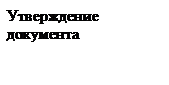 3
Изучен опыт заключения корпоративных программ международной конкурентоспособности (КПМК) в РФ, проведен анализ заинтересованности представителей бизнес-сообщества Камчатского края в заключении корпоративных программ международной конкурентоспособности
Документ
-
0
-
-
-
-
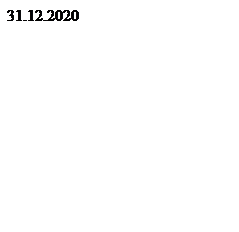 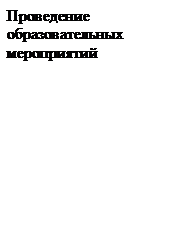 Trial
4
Выполнен план по достижению целевых показателей экспорта продукции АПК в Камчатском крае
Миллиард долларов
-
-
-
-
-
1.235
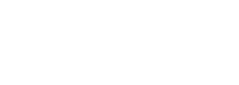 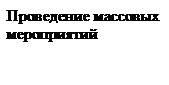 5
Иследован вопрос потребностей предприятий АПК Камчатского края по транспортировке
Документ
0
-
-
-
-
-
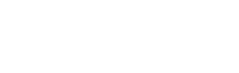 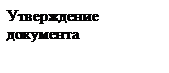 4
товарной массы как экспортируемой продукции
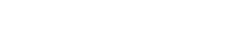 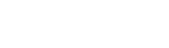 6
Проведена информационно - разъяснительная работа по вопросу изменений в законодательстве в части учета и маркирования животных
Документ
-
0
-
-
-
-
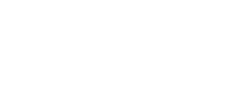 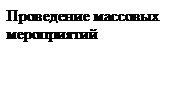 7
Обеспечена идентификация животных, внедрена система маркирования и учёта животных в Камчатском крае
Документ
-
-
0
-
-
-
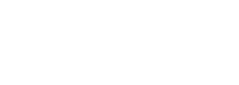 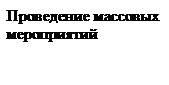 8
Обеспечена реализация программ контроля по ящуру и группу птиц
Документ
-
-
0
-
-
-
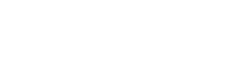 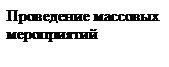 Trial
9
Обеспечена реализация программ контроля по АЧС
Документ
-
-
0
-
-
-
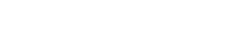 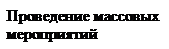 10
Обеспечена реализация программ контроля по болезни Ньюкасла и сальмонеллезу
Документ
-
-
-
-
0
-
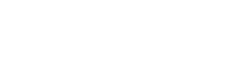 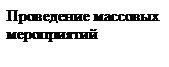 11
Обеспечена реализация программ контроля по губкообразной энцефалопатии КРС и контагиозной плевропневмании КРС
Документ
-
-
-
-
-
0
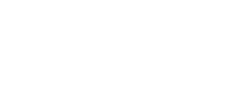 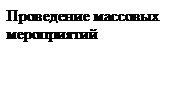 12
Сформированы предложения Камчатского края для включения в Дорожную карту создания системы прослеживаемости продукции рыболовства и аквакультуры
Документ
0
-
-
-
-
-
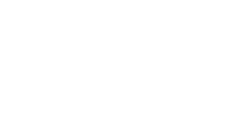 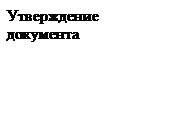 3
3
4
4
5
5
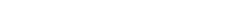 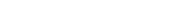 5
13
Организовано участие делегаций Камчатского края в международных дегустационно-демонстрационных мероприятиях
Штука
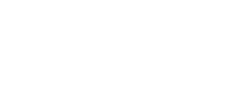 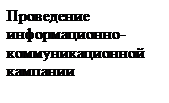 14
Разработано не менее 1 регионального бренда (защищенных наименований места происхождения) экспортной продукции регионального АПК
Штука
-
1
-
-
-
-
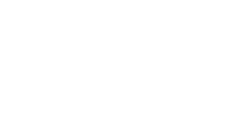 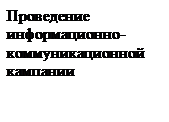 15
Перечень представителей Минсельхоза России - атташе по АПК доведен до сведения предприятий АПК Камчатского края.
Документ
-
-
-
0
-
-
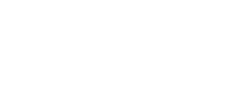 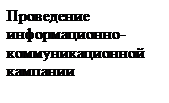 Trial
6
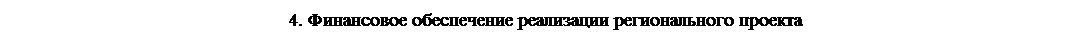 0
№ п/п
Наименование результата и источники финансирования
Объем финансового обеспечения по годам реализации (тыс. рублей)
Всего
(тыс. рублей)
2019
2020
2021
2022
2023
2024
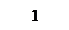 Объем экспорта продукции АПК, млн долл. США
1.1.
консолидированный бюджет субъекта Российской Федерации, всего
0,00
0,00
0,00
0,00
0,00
0,00
0,00
1.2.
бюджеты территориальных государственных внебюджетных фондов (бюджеты территориальных фондов обязательного медицинского страхования),всего
0,00
0,00
0,00
0,00
0,00
0,00
0,00
1.3.
внебюджетные источники, всего
0,00
0,00
0,00
0,00
0,00
0,00
0,00
Trial
ИТОГО ПО РЕГИОНАЛЬНОМУ ПРОЕКТУ:
0,00
0,00
0,00
0,00
0,00
0,00
0,00
консолидированный бюджет субъекта
Российской Федерации, из них:
0,00
0,00
0,00
0,00
0,00
0,00
0,00
бюджет субъекта
0,00
0,00
0,00
0,00
0,00
0,00
0,00
свод бюджетов Муниципальных образований
0,00
0,00
0,00
0,00
0,00
0,00
0,00
бюджеты территориальных государственных 
  внебюджетных фондов(бюджетам 
  территориальных фондов 
  обязательного медицинского страхования)
0,00
0,00
0,00
0,00
0,00
0,00
0,00
внебюджетные источники
0,00
0,00
0,00
0,00
0,00
0,00
0,00
7
5.	Перечень методик расчета показателей регионального проекта
№ п/п
Наименование целевого, дополнительного показателя
Единица измерения
(по ОКЕИ)
Наименование и реквизиты документа, которым утверждена методика расчета показателя
Вид документа
Утвердивший орган
Дата
Номер
Наименование
1
Дополнительный показатель: Объем экспорта мясной продукции
Миллиард долларов
Приказ
МИНИСТЕРСТВО СЕЛЬСКОГО ХОЗЯЙСТВА РОССИЙСКОЙ ФЕДЕРАЦИИ
19.04.2019
213
Об утверждении статистической методологии расчета показателей федерального проекта "Экспорт продукции АПК"
2
Дополнительный показатель: Объем экспорта напитков, млн долларов США
Миллиард долларов
Приказ
МИНИСТЕРСТВО СЕЛЬСКОГО ХОЗЯЙСТВА РОССИЙСКОЙ ФЕДЕРАЦИИ
19.04.2019
213
Об утверждении статистической методологии расчета показателей федерального проекта "Экспорт продукции АПК"
Trial
3
Дополнительный показатель: Объем экспорта рыбной продукции (включая непищевую рыбную продукцию)
Миллиард долларов
Приказ
МИНИСТЕРСТВО СЕЛЬСКОГО ХОЗЯЙСТВА РОССИЙСКОЙ ФЕДЕРАЦИИ
19.04.2019
213
Об утверждении статистической методологии расчета показателей федерального проекта "Экспорт продукции АПК"
4
Основной показатель: Объем экспорта продукции АПК, млрд долл. США
Миллиард долларов
Приказ
МИНИСТЕРСТВО СЕЛЬСКОГО ХОЗЯЙСТВА РОССИЙСКОЙ ФЕДЕРАЦИИ
19.04.2019
213
Об утверждении статистической методологии расчета показателей федерального проекта «Экспорт продукции АПК»
8
6. Дополнительная информация
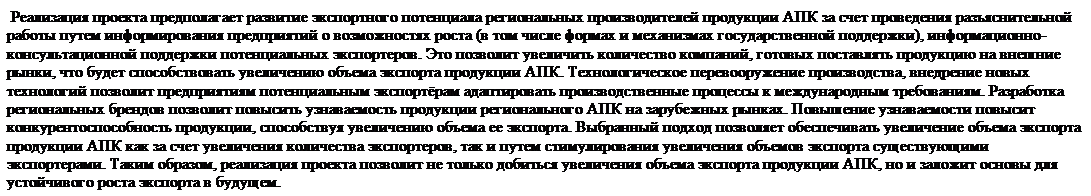 Trial
9
ПРИЛОЖЕНИЕ №1
к паспорту регионального проекта
Экспорт продукции АПК
План мероприятий по реализации регионального проекта
0
№ п/п
Наименование результата, мероприятия, контрольной точки
Сроки реализации
Ответственный исполнитель
Вид документа и характеристика
результата
начало
окончание
1
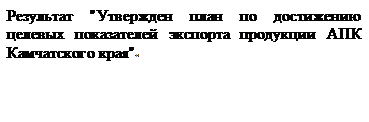 -
01.08.2019
Давыдов В. Г., Заместитель Министра рыбного хозяйства Камчатского края - начальник отдела по рыболовству
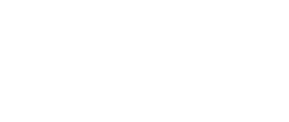 Trial
1.1
Контрольная точка "Документ опубликован"
-
01.08.2019
Давыдов В. Г., Заместитель Министра рыбного хозяйства Камчатского края - начальник отдела по рыболовству
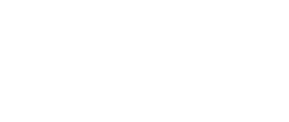 1.2
Контрольная точка "Проведено исследование по вопросу формирования и (или) тематике документа "
-
01.08.2019
Давыдов В. Г., Заместитель Министра рыбного хозяйства Камчатского края - начальник отдела по рыболовству
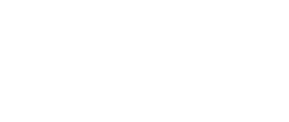 1.3
Контрольная точка "Документ разработан"
-
01.08.2019
Давыдов В. Г., Заместитель Министра рыбного хозяйства Камчатского края - начальник отдела по
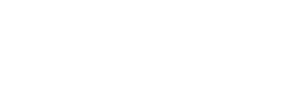 10
№ п/п
Наименование результата, мероприятия, контрольной точки
Сроки реализации
Ответственный исполнитель
Вид документа и характеристика
результата
начало
окончание
рыболовству
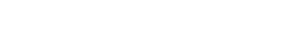 1.4
Контрольная точка "Документ согласован с заинтересованными органами и организациями"
-
01.08.2019
Давыдов В. Г., Заместитель Министра рыбного хозяйства Камчатского края - начальник отдела по рыболовству
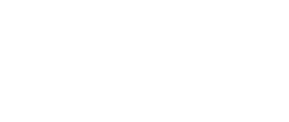 1.5
Контрольная точка "Документ утвержден (подписан)"
-
01.08.2019
Давыдов В. Г., Заместитель Министра рыбного хозяйства Камчатского края - начальник отдела по рыболовству
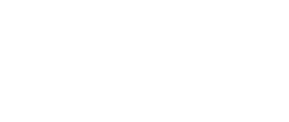 Trial
2
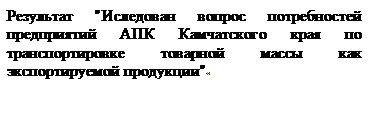 -
01.12.2019
Давыдов В. Г., Заместитель Министра рыбного хозяйства Камчатского края - начальник отдела по рыболовству
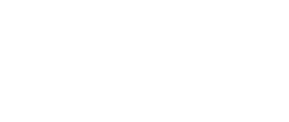 2.1
Контрольная точка "Контрольная точка не задана"
-
-
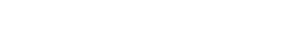 3
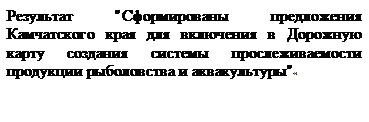 -
15.12.2019
Давыдов В. Г., Заместитель Министра рыбного хозяйства Камчатского края - начальник отдела по рыболовству
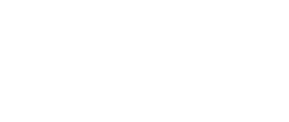 3.1
Контрольная точка "Документ опубликован"
-
15.12.2019
Давыдов В. Г.,
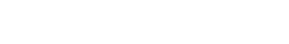 11
№ п/п
Наименование результата, мероприятия, контрольной точки
Сроки реализации
Ответственный исполнитель
Вид документа и характеристика
результата
начало
окончание
Заместитель Министра рыбного хозяйства Камчатского края - начальник отдела по рыболовству
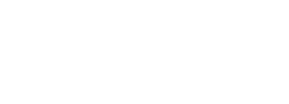 3.2
Контрольная точка "Проведено исследование по вопросу формирования и (или) тематике документа "
-
15.12.2019
Давыдов В. Г., Заместитель Министра рыбного хозяйства Камчатского края - начальник отдела по рыболовству
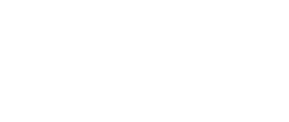 3.3
Контрольная точка "Документ разработан"
-
15.12.2019
Давыдов В. Г., Заместитель Министра рыбного хозяйства Камчатского края - начальник отдела по рыболовству
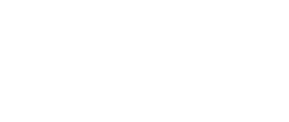 Trial
3.4
Контрольная точка "Документ согласован с заинтересованными органами и организациями"
-
15.12.2019
Давыдов В. Г., Заместитель Министра рыбного хозяйства Камчатского края - начальник отдела по рыболовству
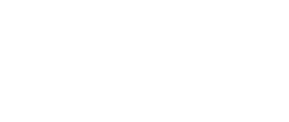 3.5
Контрольная точка "Документ утвержден (подписан)"
-
15.12.2019
Давыдов В. Г., Заместитель Министра рыбного хозяйства Камчатского края - начальник отдела по рыболовству
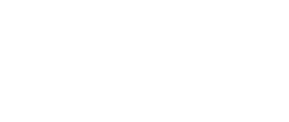 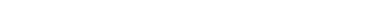 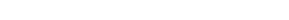 12
№ п/п
Наименование результата, мероприятия, контрольной точки
Сроки реализации
Ответственный исполнитель
Вид документа и характеристика
результата
начало
окончание
4
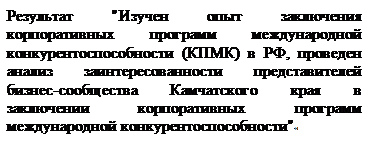 -
31.12.2020
Давыдов В. Г., Заместитель Министра рыбного хозяйства Камчатского края - начальник отдела по рыболовству
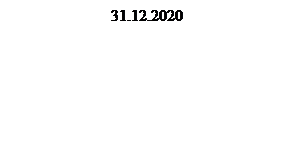 4.1
Контрольная точка "Принято решение относительно заключения/незаключения корпоративных программ международной конкурентоспособности с предприятиями Камчатского края"
-
31.12.2020
Давыдов В. Г., Заместитель Министра рыбного хозяйства Камчатского края - начальник отдела по рыболовству
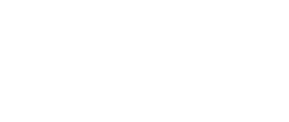 Trial
5
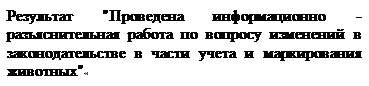 -
31.12.2020
Ништа М. А., Руководитель
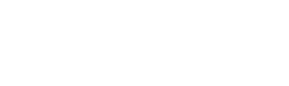 5.1
Контрольная точка "Утверждены (одобрены, сформированы) документы, необходимые для оказания услуги (выполнения работы)"
-
31.12.2020
Ништа М. А., Руководитель
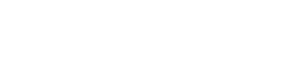 5.2
Контрольная точка "Услуга оказана (работы выполнены)"
-
31.12.2020
Ништа М. А., Руководитель
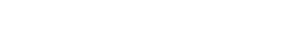 5.3
Контрольная точка "Для оказания услуги (выполнения работы) подготовлено материально-техническое (кадровое) обеспечение"
-
31.12.2020
Ништа М. А., Руководитель
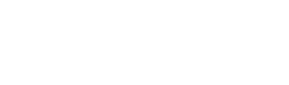 6
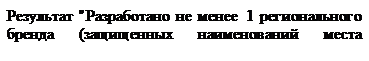 -
31.12.2020
Давыдов В. Г., Заместитель Министра
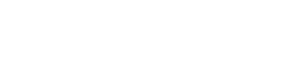 13
№ п/п
Наименование результата, мероприятия, контрольной точки
Сроки реализации
Ответственный исполнитель
Вид документа и характеристика
результата
начало
окончание
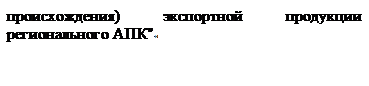 рыбного хозяйства Камчатского края - начальник отдела по рыболовству
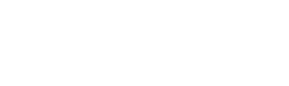 6.1
Контрольная точка "Утверждены (одобрены, сформированы) документы, необходимые для оказания услуги (выполнения работы)"
-
31.12.2020
Давыдов В. Г., Заместитель Министра рыбного хозяйства Камчатского края - начальник отдела по рыболовству
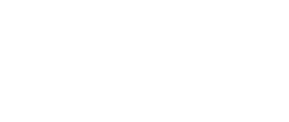 6.2
Контрольная точка "Для оказания услуги (выполнения работы) подготовлено материально-техническое (кадровое) обеспечение"
-
31.12.2020
Давыдов В. Г., Заместитель Министра рыбного хозяйства Камчатского края - начальник отдела по рыболовству
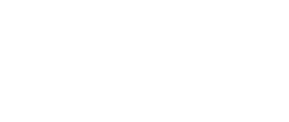 Trial
6.3
Контрольная точка "Услуга оказана (работы выполнены)"
-
31.12.2020
Давыдов В. Г., Заместитель Министра рыбного хозяйства Камчатского края - начальник отдела по рыболовству
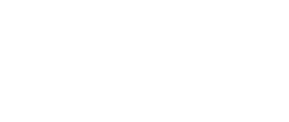 7
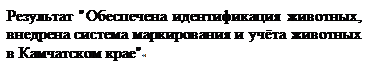 -
30.12.2021
Ништа М. А., Руководитель
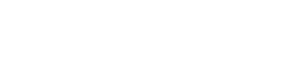 7.1
Контрольная точка "Утверждены (одобрены, сформированы) документы, необходимые для оказания услуги (выполнения работы)"
-
30.12.2021
Ништа М. А., Руководитель
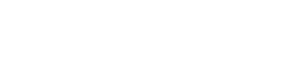 -
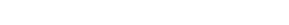 14
№ п/п
Наименование результата, мероприятия, контрольной точки
Сроки реализации
Ответственный исполнитель
Вид документа и характеристика
результата
начало
окончание
7.2
Контрольная точка "Услуга оказана (работы выполнены)"
30.12.2021
Ништа М. А., Руководитель
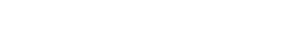 7.3
Контрольная точка "Для оказания услуги (выполнения работы) подготовлено материально-техническое (кадровое) обеспечение"
-
30.12.2021
Ништа М. А., Руководитель
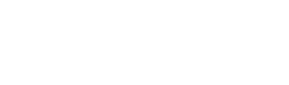 8
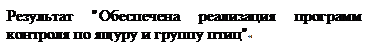 -
31.12.2021
Ништа М. А., Руководитель
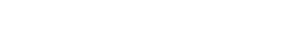 8.1
Контрольная точка "Утверждены (одобрены, сформированы) документы, необходимые для оказания услуги (выполнения работы)"
-
31.12.2021
Ништа М. А., Руководитель
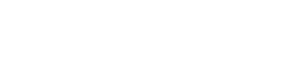 Trial
8.2
Контрольная точка "Услуга оказана (работы выполнены)"
-
31.12.2021
Ништа М. А., Руководитель
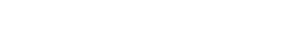 8.3
Контрольная точка "Для оказания услуги (выполнения работы) подготовлено материально-техническое (кадровое) обеспечение"
-
31.12.2021
Ништа М. А., Руководитель
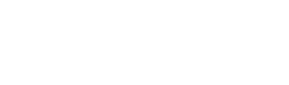 9
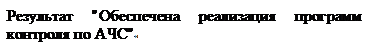 -
31.12.2021
Ништа М. А., Руководитель
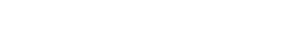 9.1
Контрольная точка "Утверждены (одобрены, сформированы) документы, необходимые для оказания услуги (выполнения работы)"
-
31.12.2021
Ништа М. А., Руководитель
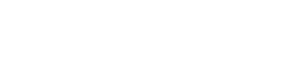 9.2
Контрольная точка "Услуга оказана (работы выполнены)"
-
31.12.2021
Ништа М. А., Руководитель
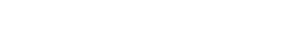 9.3
Контрольная точка "Для оказания услуги (выполнения работы) подготовлено
-
31.12.2021
Ништа М. А., Руководитель
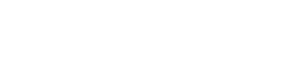 15
№ п/п
Наименование результата, мероприятия, контрольной точки
Сроки реализации
Ответственный исполнитель
Вид документа и характеристика
результата
начало
окончание
материально-техническое (кадровое) обеспечение"
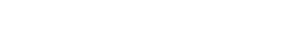 10
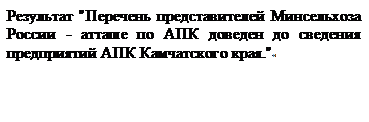 -
01.02.2022
Давыдов В. Г., Заместитель Министра рыбного хозяйства Камчатского края - начальник отдела по рыболовству
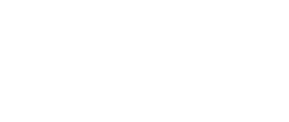 10.1
Контрольная точка "Утверждены (одобрены, сформированы) документы, необходимые для оказания услуги (выполнения работы)"
-
01.02.2022
Давыдов В. Г., Заместитель Министра рыбного хозяйства Камчатского края - начальник отдела по рыболовству
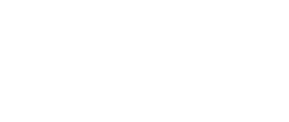 Trial
10.2
Контрольная точка "Для оказания услуги (выполнения работы) подготовлено материально-техническое (кадровое) обеспечение"
-
01.02.2022
Давыдов В. Г., Заместитель Министра рыбного хозяйства Камчатского края - начальник отдела по рыболовству
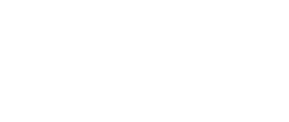 10.3
Контрольная точка "Услуга оказана (работы выполнены)"
-
01.02.2022
Давыдов В. Г., Заместитель Министра рыбного хозяйства Камчатского края - начальник отдела по рыболовству
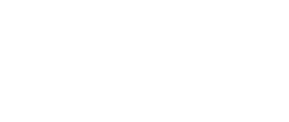 11
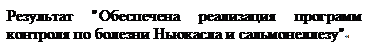 -
31.12.2023
Ништа М. А., Руководитель
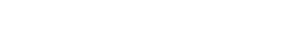 -
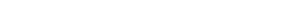 16
№ п/п
Наименование результата, мероприятия, контрольной точки
Сроки реализации
Ответственный исполнитель
Вид документа и характеристика
результата
начало
окончание
11.1
Контрольная точка "Утверждены (одобрены, сформированы) документы, необходимые для оказания услуги (выполнения работы)"
31.12.2023
Ништа М. А., Руководитель
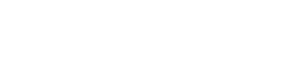 11.2
Контрольная точка "Услуга оказана (работы выполнены)"
-
31.12.2023
Ништа М. А., Руководитель
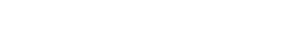 11.3
Контрольная точка "Для оказания услуги (выполнения работы) подготовлено материально-техническое (кадровое) обеспечение"
-
31.12.2023
Ништа М. А., Руководитель
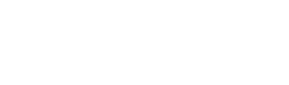 12
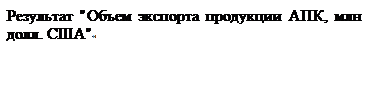 -
31.12.2024
Здетоветский А. Г., Министр рыбного хозяйства Камчатского края
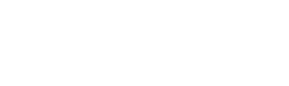 Trial
12.1
Контрольная точка "Контрольная точка не задана"
-
-
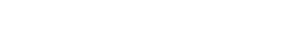 13
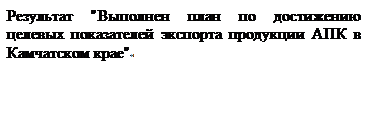 -
31.12.2024
Давыдов В. Г., Заместитель Министра рыбного хозяйства Камчатского края - начальник отдела по рыболовству
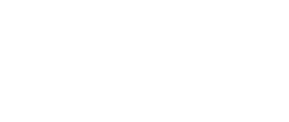 13.1
Контрольная точка "Контрольная точка не задана"
-
-
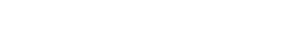 14
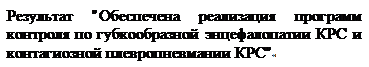 -
31.12.2024
Ништа М. А., Руководитель
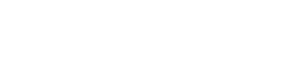 14.1
Контрольная точка "Утверждены (одобрены,
-
31.12.2024
Ништа М. А.,
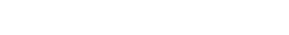 17
№ п/п
Наименование результата, мероприятия, контрольной точки
Сроки реализации
Ответственный исполнитель
Вид документа и характеристика
результата
начало
окончание
сформированы) документы, необходимые для оказания услуги (выполнения работы)"
Руководитель
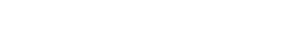 14.2
Контрольная точка "Услуга оказана (работы выполнены)"
-
31.12.2024
Ништа М. А., Руководитель
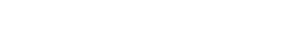 14.3
Контрольная точка "Для оказания услуги (выполнения работы) подготовлено материально-техническое (кадровое) обеспечение"
-
31.12.2024
Ништа М. А., Руководитель
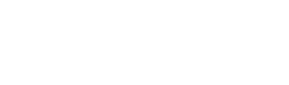 15
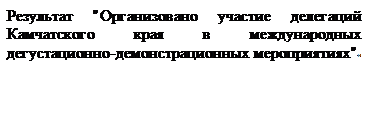 -
31.12.2024
Давыдов В. Г., Заместитель Министра рыбного хозяйства Камчатского края - начальник отдела по рыболовству
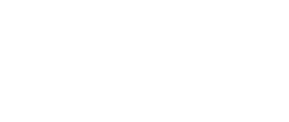 Trial
15.1
Контрольная точка "Утверждены (одобрены, сформированы) документы, необходимые для оказания услуги (выполнения работы)"
-
31.12.2019
Давыдов В. Г., Заместитель Министра рыбного хозяйства Камчатского края - начальник отдела по рыболовству
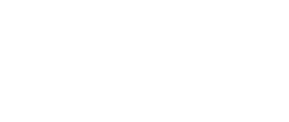 15.2
Контрольная точка "Для оказания услуги (выполнения работы) подготовлено материально-техническое (кадровое) обеспечение"
-
31.12.2019
Давыдов В. Г., Заместитель Министра рыбного хозяйства Камчатского края - начальник отдела по рыболовству
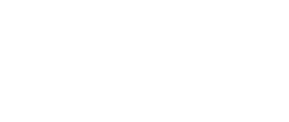 15.3
Контрольная точка "Услуга оказана (работы выполнены)"
-
31.12.2019
Давыдов В. Г., Заместитель Министра
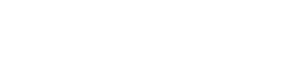 18
№ п/п
Наименование результата, мероприятия, контрольной точки
Сроки реализации
Ответственный исполнитель
Вид документа и характеристика
результата
начало
окончание
рыбного хозяйства Камчатского края - начальник отдела по рыболовству
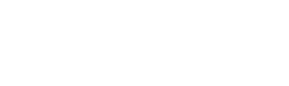 15.4
Контрольная точка "Утверждены (одобрены, сформированы) документы, необходимые для оказания услуги (выполнения работы)"
-
31.12.2020
Давыдов В. Г., Заместитель Министра рыбного хозяйства Камчатского края - начальник отдела по рыболовству
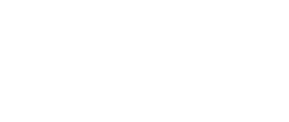 15.5
Контрольная точка "Для оказания услуги (выполнения работы) подготовлено материально-техническое (кадровое) обеспечение"
-
31.12.2020
Давыдов В. Г., Заместитель Министра рыбного хозяйства Камчатского края - начальник отдела по рыболовству
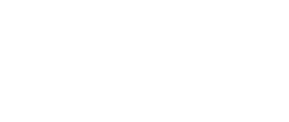 Trial
15.6
Контрольная точка "Услуга оказана (работы выполнены)"
-
31.12.2020
Давыдов В. Г., Заместитель Министра рыбного хозяйства Камчатского края - начальник отдела по рыболовству
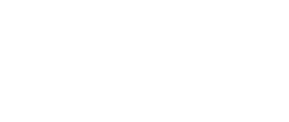 15.7
Контрольная точка "Утверждены (одобрены, сформированы) документы, необходимые для оказания услуги (выполнения работы)"
-
31.12.2021
Давыдов В. Г., Заместитель Министра рыбного хозяйства Камчатского края - начальник отдела по рыболовству
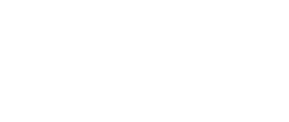 15.8
Контрольная точка "Для оказания услуги
-
31.12.2021
Давыдов В. Г.,
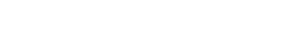 19
№ п/п
Наименование результата, мероприятия, контрольной точки
Сроки реализации
Ответственный исполнитель
Вид документа и характеристика
результата
начало
окончание
(выполнения работы) подготовлено материально-техническое (кадровое) обеспечение"
Заместитель Министра рыбного хозяйства Камчатского края - начальник отдела по рыболовству
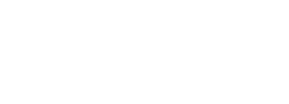 15.9
Контрольная точка "Услуга оказана (работы выполнены)"
-
31.12.2021
Давыдов В. Г., Заместитель Министра рыбного хозяйства Камчатского края - начальник отдела по рыболовству
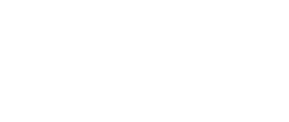 15.10
Контрольная точка "Утверждены (одобрены, сформированы) документы, необходимые для оказания услуги (выполнения работы)"
-
31.12.2022
Давыдов В. Г., Заместитель Министра рыбного хозяйства Камчатского края - начальник отдела по рыболовству
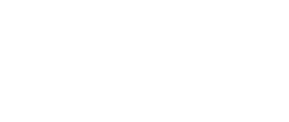 Trial
15.11
Контрольная точка "Для оказания услуги (выполнения работы) подготовлено материально-техническое (кадровое) обеспечение"
-
31.12.2022
Давыдов В. Г., Заместитель Министра рыбного хозяйства Камчатского края - начальник отдела по рыболовству
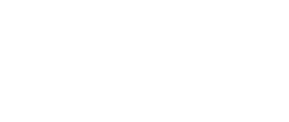 15.12
Контрольная точка "Услуга оказана (работы выполнены)"
-
31.12.2022
Давыдов В. Г., Заместитель Министра рыбного хозяйства Камчатского края - начальник отдела по рыболовству
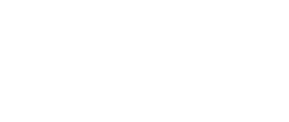 -
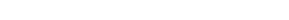 20
№ п/п
Наименование результата, мероприятия, контрольной точки
Сроки реализации
Ответственный исполнитель
Вид документа и характеристика
результата
начало
окончание
15.13
Контрольная точка "Утверждены (одобрены, сформированы) документы, необходимые для оказания услуги (выполнения работы)"
31.12.2023
Давыдов В. Г., Заместитель Министра рыбного хозяйства Камчатского края - начальник отдела по рыболовству
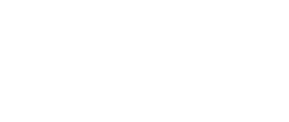 15.14
Контрольная точка "Для оказания услуги (выполнения работы) подготовлено материально-техническое (кадровое) обеспечение"
-
31.12.2023
Давыдов В. Г., Заместитель Министра рыбного хозяйства Камчатского края - начальник отдела по рыболовству
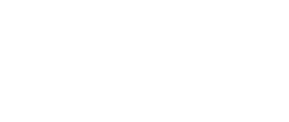 Trial
15.15
Контрольная точка "Услуга оказана (работы выполнены)"
-
31.12.2023
Давыдов В. Г., Заместитель Министра рыбного хозяйства Камчатского края - начальник отдела по рыболовству
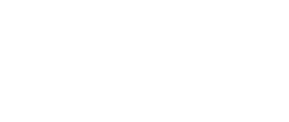 15.16
Контрольная точка "Утверждены (одобрены, сформированы) документы, необходимые для оказания услуги (выполнения работы)"
-
31.12.2024
Давыдов В. Г., Заместитель Министра рыбного хозяйства Камчатского края - начальник отдела по рыболовству
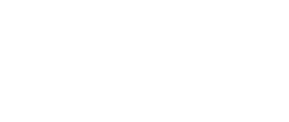 15.17
Контрольная точка "Услуга оказана (работы выполнены)"
-
31.12.2024
Давыдов В. Г., Заместитель Министра рыбного хозяйства Камчатского края - начальник отдела по рыболовству
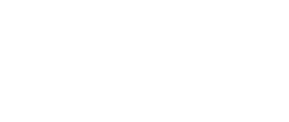 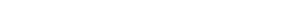 21
№ п/п
Наименование результата, мероприятия, контрольной точки
Сроки реализации
Ответственный исполнитель
Вид документа и характеристика
результата
начало
окончание
15.18
Контрольная точка "Для оказания услуги (выполнения работы) подготовлено материально-техническое (кадровое) обеспечение"
-
31.12.2024
Давыдов В. Г., Заместитель Министра рыбного хозяйства Камчатского края - начальник отдела по рыболовству
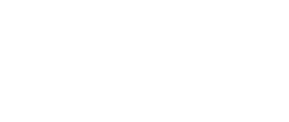 Trial
(не подлежат утверждению)
ДОПОЛНИТЕЛЬНЫЕ И ОБОСНОВЫВАЮЩИЕ МАТЕРИАЛЫ
регионального проекта
Экспорт продукции АПК
1.	Модель функционирования результатов и достижения показателей регионального проекта
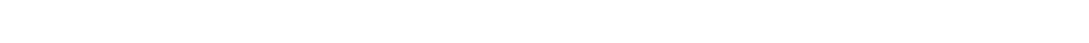 Trial
2
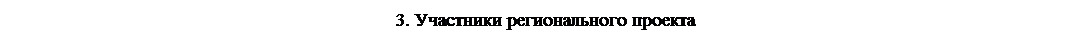 0
№ п/п
Роль в региональном проекте
Фамилия, инициалы
Должность
Непосредственный руководитель
Занятость в проекте
(процентов)
1
Руководитель регионального проекта
Здетоветский А. Г.
Министр рыбного хозяйства Камчатского края
30
2
Администратор регионального проекта
Давыдов В. Г.
Заместитель Министра рыбного хозяйства Камчатского края - начальник отдела по рыболовству
30
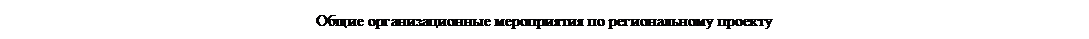 3
Участник проекта
Ништа М. А.
Руководитель
30
Trial
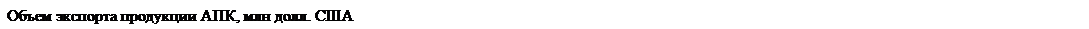 4
Ответственный за достижение результата регионального проекта
Здетоветский А. Г.
Министр рыбного хозяйства Камчатского края
30
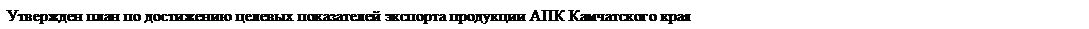 5
Ответственный за достижение результата регионального проекта
Давыдов В. Г.
Заместитель Министра рыбного хозяйства Камчатского края - начальник отдела по рыболовству
30
6
Участник регионального проекта
Шпилева М. Л.
Начальник отдела эжкономики и аналитики
30
7
Участник регионального проекта
Казнова А. В.
Референт отдела экономики и аналитики
30
8
Участник регионального проекта
Бакнина О. Н.
Начальник отдела пищевой и перерабатывающей промышленности
25
3
9
Участник регионального проекта
Истомина И. М.
Консультант отдела экономики и аналитики
25
10
Участник регионального проекта
Шерстнева С. В.
Консультант отдела экономики и аналитики
25
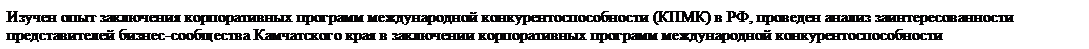 11
Ответственный за достижение результата регионального проекта
Давыдов В. Г.
Заместитель Министра рыбного хозяйства Камчатского края - начальник отдела по рыболовству
30
12
Участник регионального проекта
Бакнина О. Н.
Начальник отдела пищевой и перерабатывающей промышленности
25
Trial
13
Участник регионального проекта
Шпилева М. Л.
Начальник отдела эжкономики и аналитики
30
14
Участник регионального проекта
Казнова А. В.
Референт отдела экономики и аналитики
30
15
Участник регионального проекта
Истомина И. М.
Консультант отдела экономики и аналитики
25
16
Участник регионального проекта
Шерстнева С. В.
Консультант отдела экономики и аналитики
25
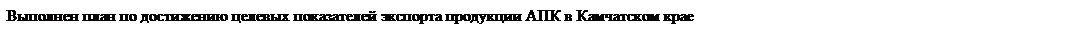 17
Ответственный за достижение результата регионального проекта
Давыдов В. Г.
Заместитель Министра рыбного хозяйства Камчатского края - начальник отдела по рыболовству
30
18
Участник регионального проекта
Шпилева М. Л.
Начальник отдела эжкономики и аналитики
30
19
Участник регионального
Казнова А. В.
Референт отдела экономики и
30
4
проекта
аналитики
20
Участник регионального проекта
Бакнина О. Н.
Начальник отдела пищевой и перерабатывающей промышленности
25
21
Участник регионального проекта
Шерстнева С. В.
Консультант отдела экономики и аналитики
25
22
Участник регионального проекта
Истомина И. М.
Консультант отдела экономики и аналитики
25
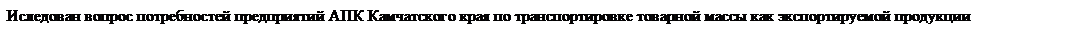 23
Ответственный за достижение результата регионального проекта
Давыдов В. Г.
Заместитель Министра рыбного хозяйства Камчатского края - начальник отдела по рыболовству
30
Trial
24
Участник регионального проекта
Бакнина О. Н.
Начальник отдела пищевой и перерабатывающей промышленности
25
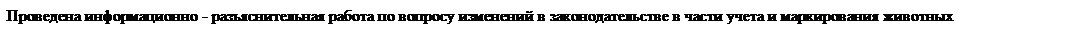 25
Ответственный за достижение результата регионального проекта
Ништа М. А.
Руководитель
30
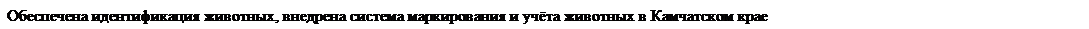 26
Ответственный за достижение результата регионального проекта
Ништа М. А.
Руководитель
30
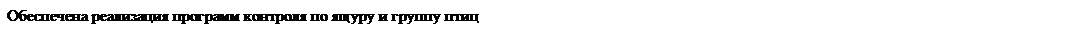 27
Ответственный за достижение результата регионального проекта
Ништа М. А.
Руководитель
30
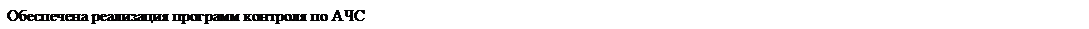 5
28
Ответственный за достижение результата регионального проекта
Ништа М. А.
Руководитель
30
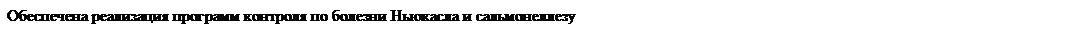 29
Ответственный за достижение результата регионального проекта
Ништа М. А.
Руководитель
30
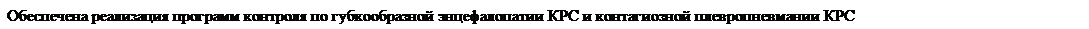 30
Ответственный за достижение результата регионального проекта
Ништа М. А.
Руководитель
30
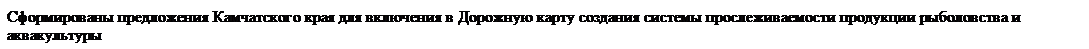 Trial
31
Ответственный за достижение результата регионального проекта
Давыдов В. Г.
Заместитель Министра рыбного хозяйства Камчатского края - начальник отдела по рыболовству
30
32
Участник регионального проекта
Ништа М. А.
Руководитель
30
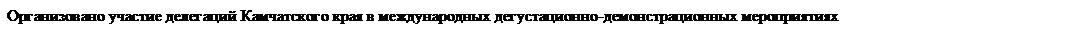 33
Ответственный за достижение результата регионального проекта
Давыдов В. Г.
Заместитель Министра рыбного хозяйства Камчатского края - начальник отдела по рыболовству
30
34
Участник регионального проекта
Бакнина О. Н.
Начальник отдела пищевой и перерабатывающей промышленности
25
35
Участник регионального проекта
Шпилева М. Л.
Начальник отдела эжкономики и аналитики
30
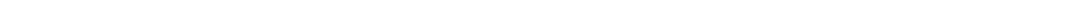 6
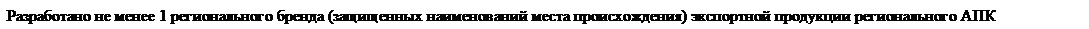 36
Ответственный за достижение результата регионального проекта
Давыдов В. Г.
Заместитель Министра рыбного хозяйства Камчатского края - начальник отдела по рыболовству
30
37
Участник регионального проекта
Бакнина О. Н.
Начальник отдела пищевой и перерабатывающей промышленности
25
38
Участник регионального проекта
Истомина И. М.
Консультант отдела экономики и аналитики
25
39
Участник регионального проекта
Шпилева М. Л.
Начальник отдела эжкономики и аналитики
30
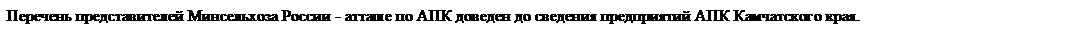 Trial
40
Ответственный за достижение результата регионального проекта
Давыдов В. Г.
Заместитель Министра рыбного хозяйства Камчатского края - начальник отдела по рыболовству
30
41
Участник регионального проекта
Шпилева М. Л.
Начальник отдела эжкономики и аналитики
30
42
Участник регионального проекта
Бакнина О. Н.
Начальник отдела пищевой и перерабатывающей промышленности
25